Окружно такмичење2017. године
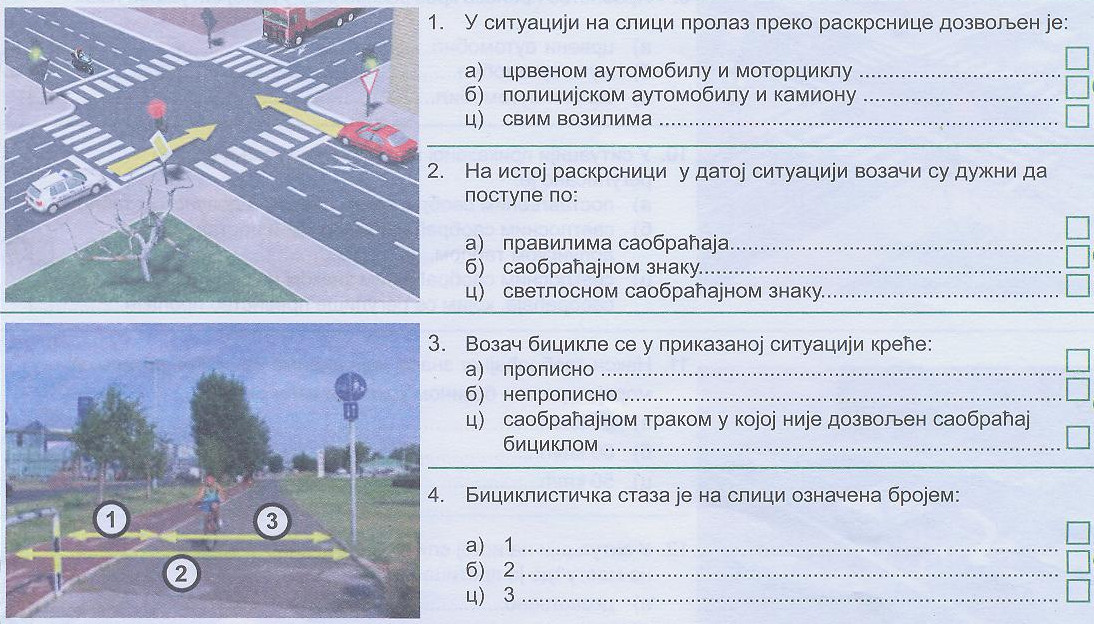 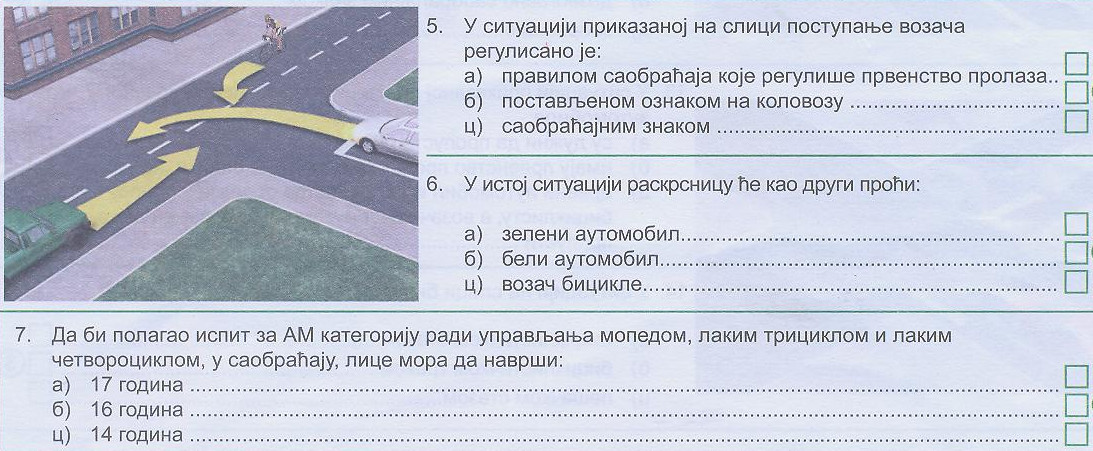 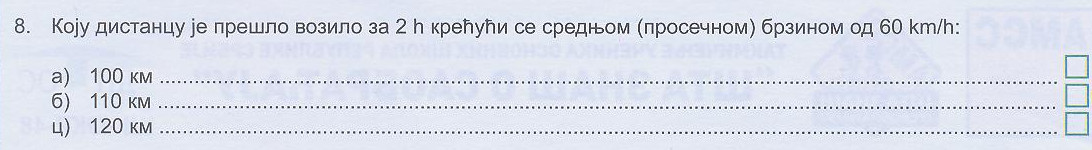 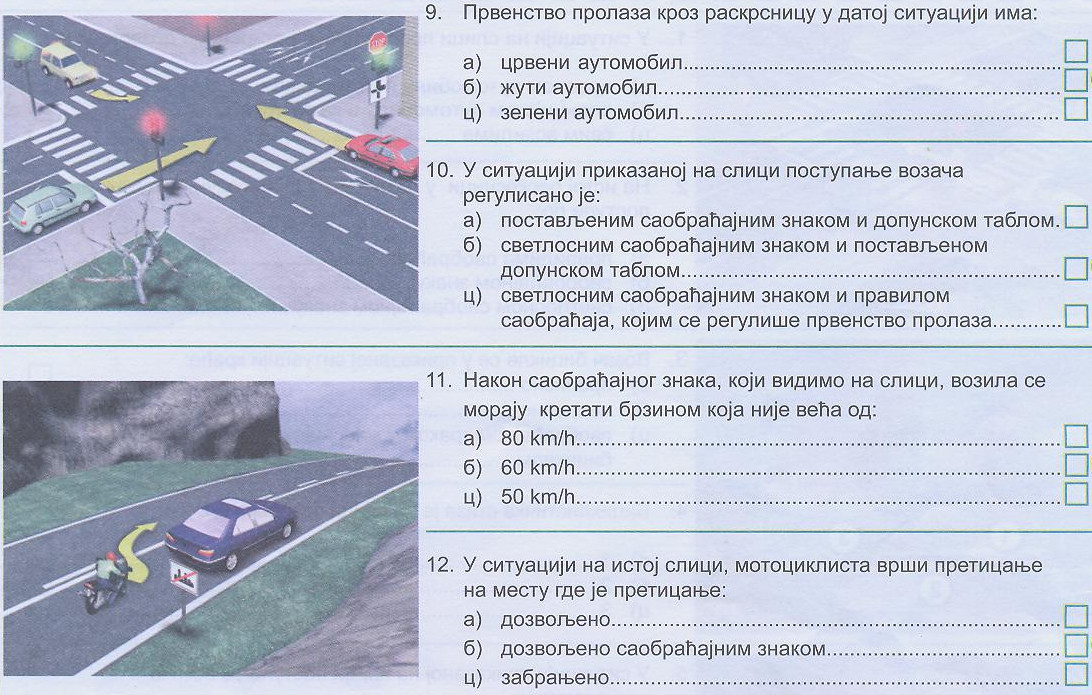 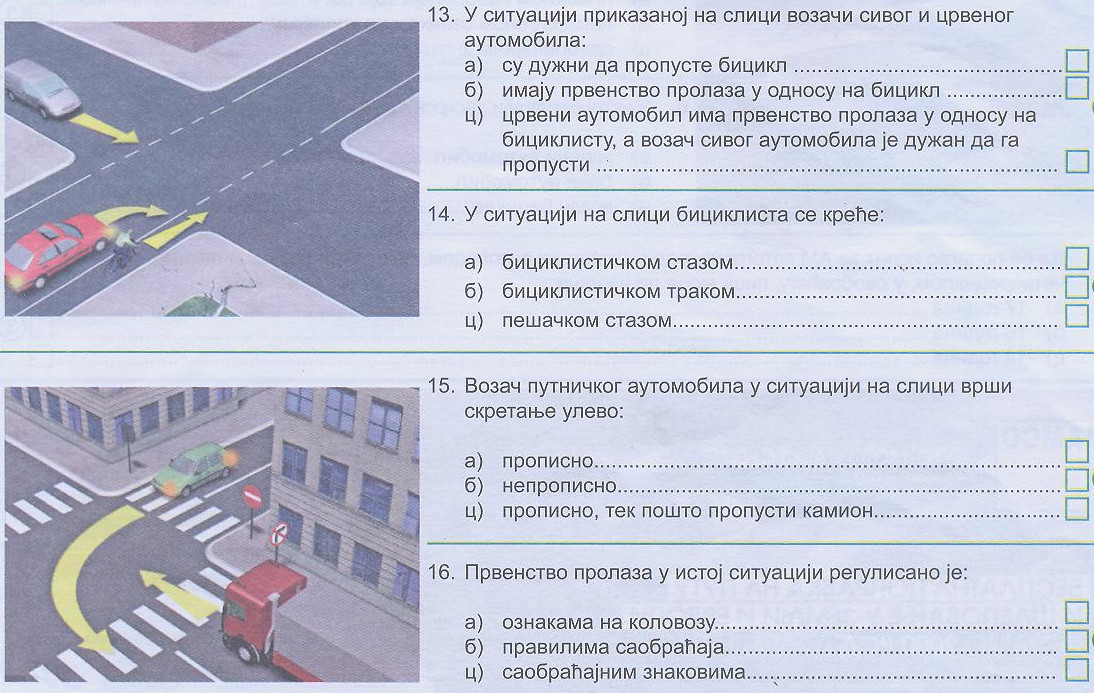 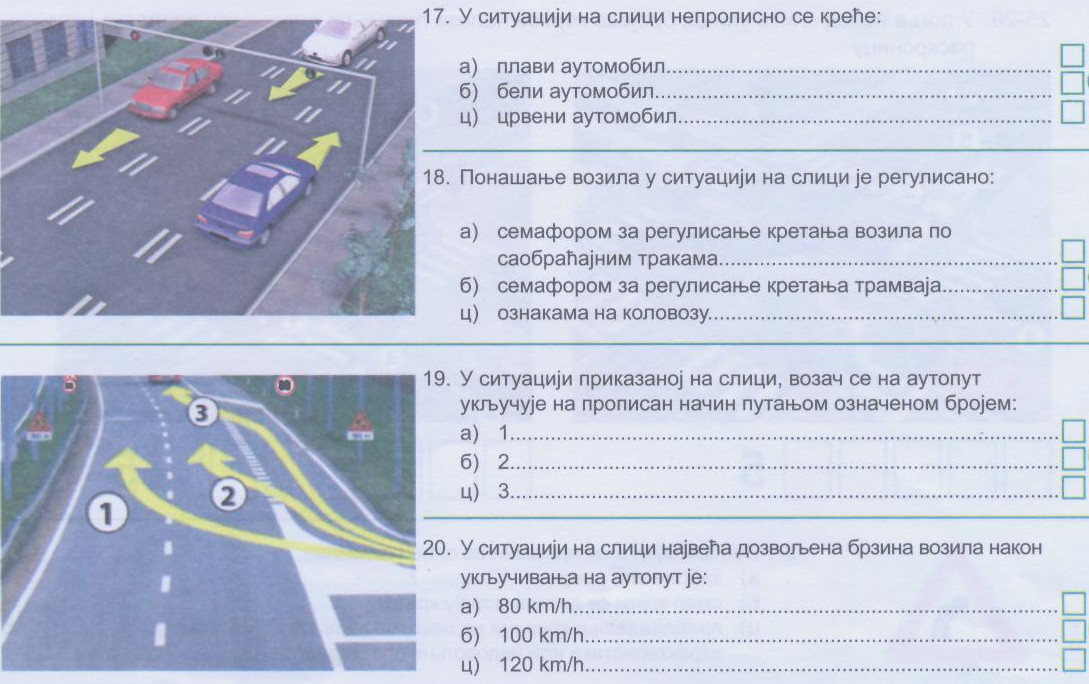 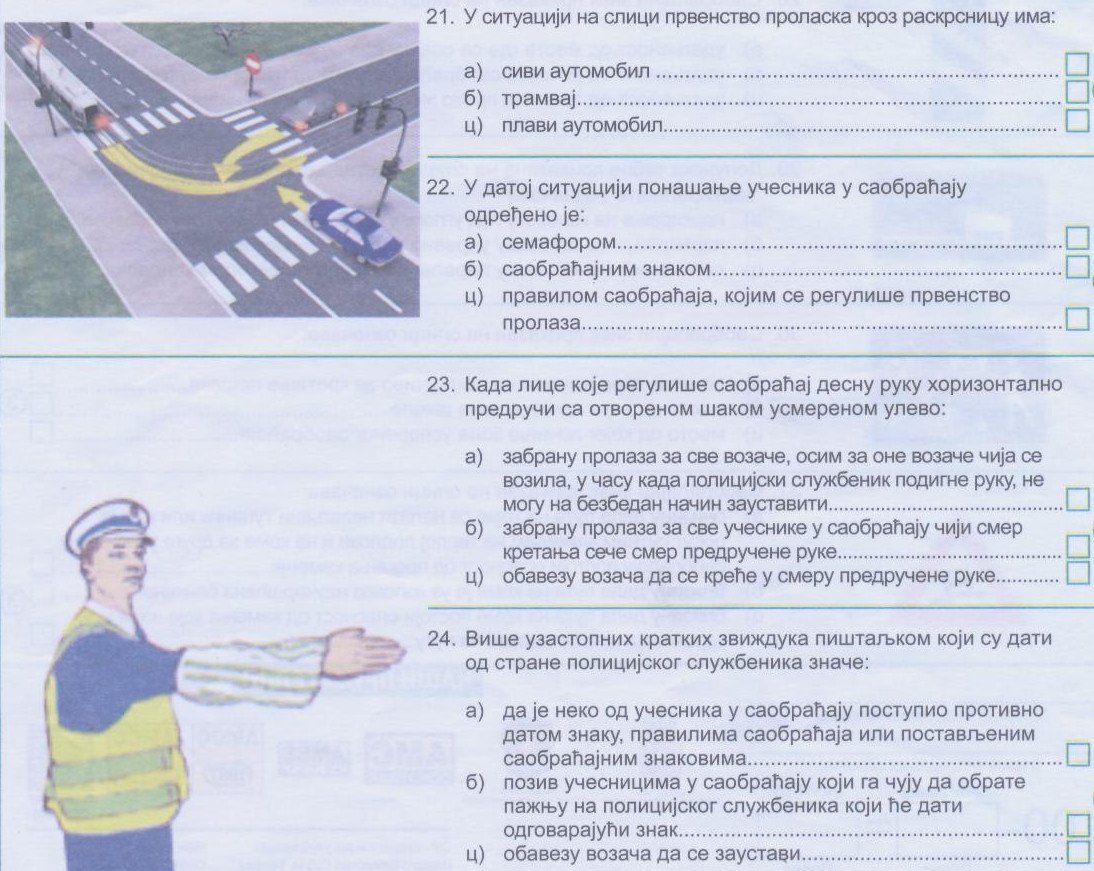 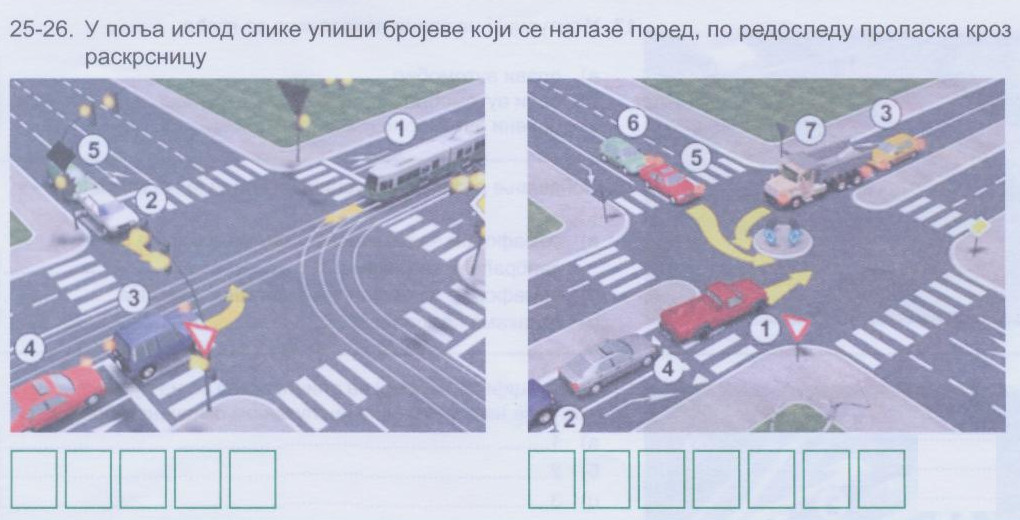 5
2
3
1
4
2
1
5
6
7
4
3
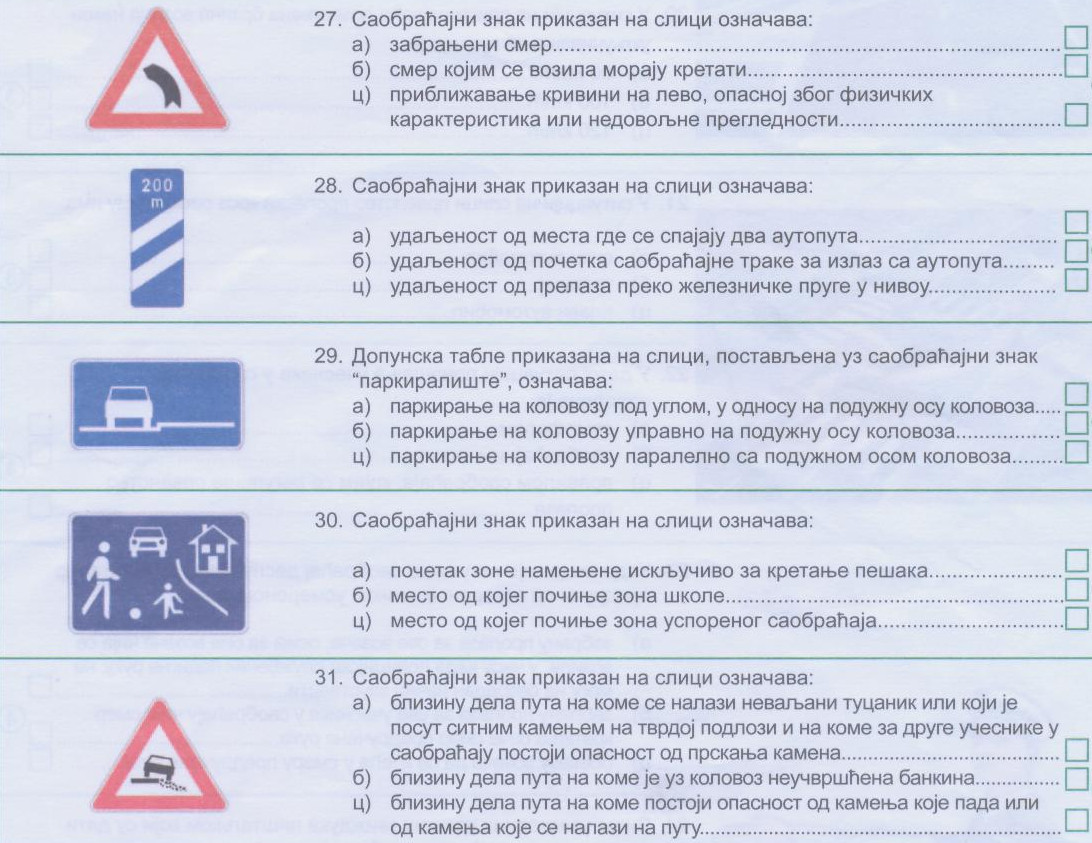